2025
高能所公共AI平台
张易于，计算中心
2025 年 3 月 6 日
目录
AI 算力平台建设
异构计算系统
全闪存的高性能数据存储系统
AI 数据
高能物理文本数据
高能物理科学数据
光源数据
AI 模型&软件生态
大语言模型
科学模型
AI 应用
面向科学发现的人工智能平台
AI研究流程：复杂、零碎，需要共性基础服务简化流程
高能物理AI平台：围绕 数据-算法-算力, 建设共性基础设施，提升公共服务能力
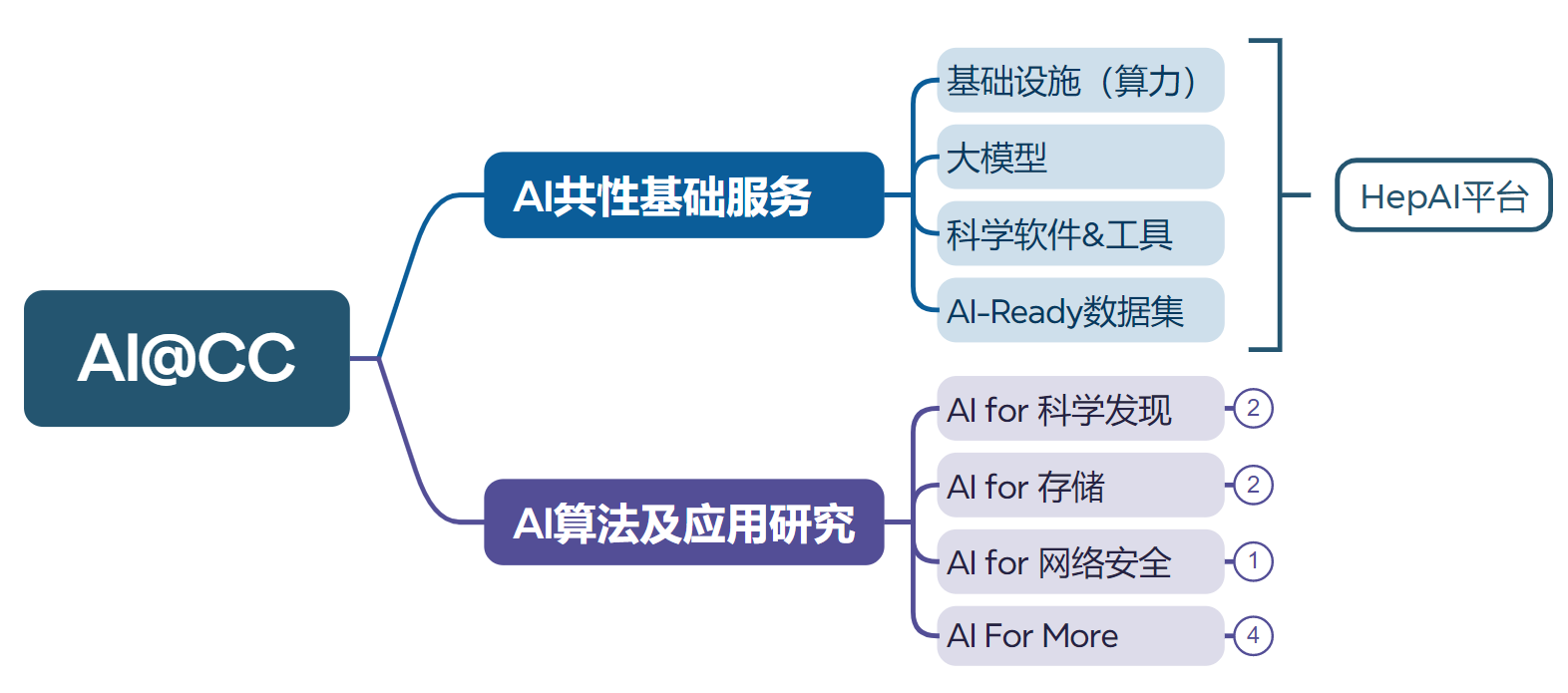 整合
异构算力基础设施
目前高能所算力硬件共250+英伟达GPU，以V100为主，少量A100（非AI研究独占）。
AI算力平台
2X8 L20 英伟达
6X8 DCU 曙光
Slurm: 直接使用算力
Vslurm：环境兼容性
未来规划
计费系统
作业优先级策略
加速卡优化，大模型推理加速
资源扩容，存储和算力
提高资源利用率
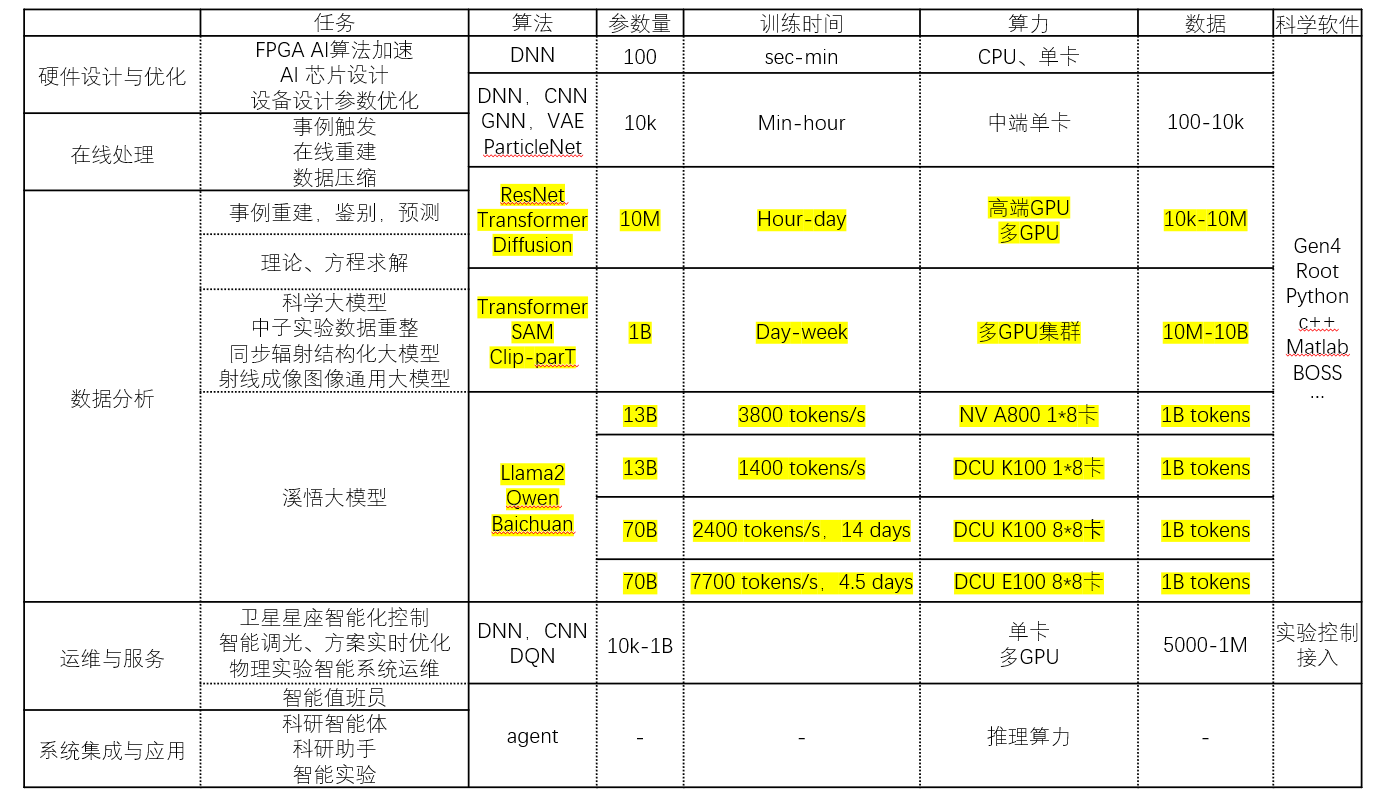 [Speaker Notes: 实际所需算力不仅与模型大小有关，还与数据量和训练时间等有关。]
AI 算力基础：算力
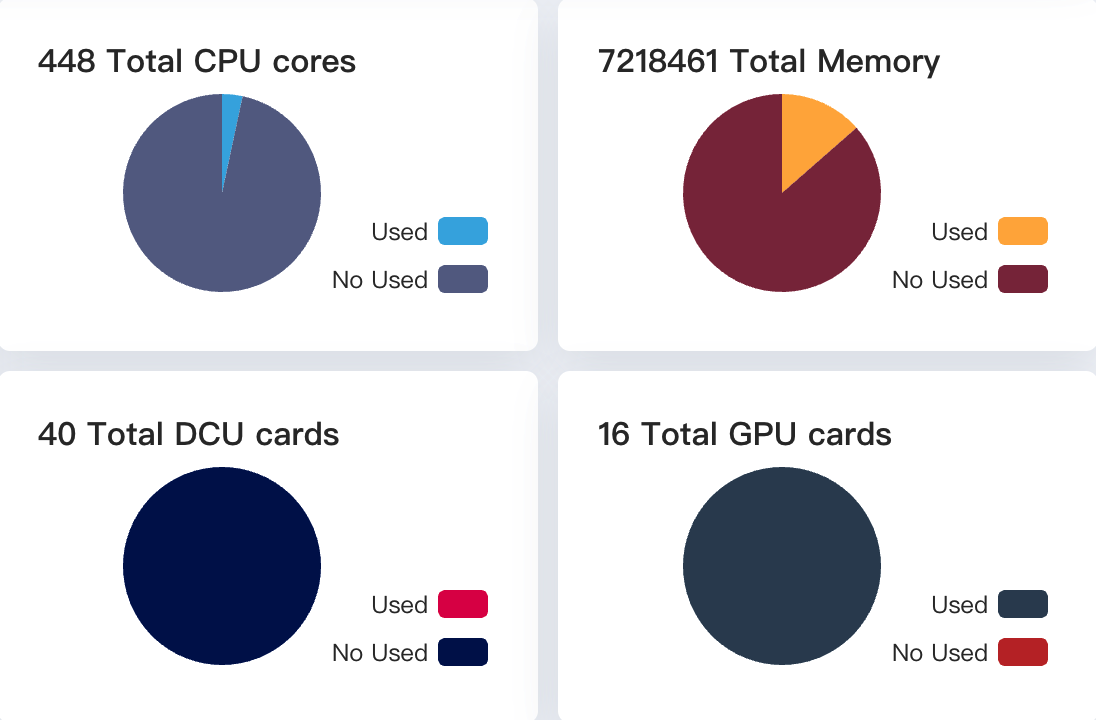 资源
8卡L40 + 8卡A800 + 48卡K100AI（DCU）
国产 DCU 加速卡首次在高能物理领域成功运用
亮点及效果
AI 大模型（8B 70B）在 DCU 上的部署优化：单卡DCU K100-AI 性能从 A100 的 25% 提升到 45%
AI 集群实现了本地 DeepSeek 模型的部署
deepseek-r1:32b
deepseek-r1:671B（满血版）
完成 DCU 适配模型 Particle Transformer, Xiwu， ParticleNet, ResNet-CMAB，LLaMA
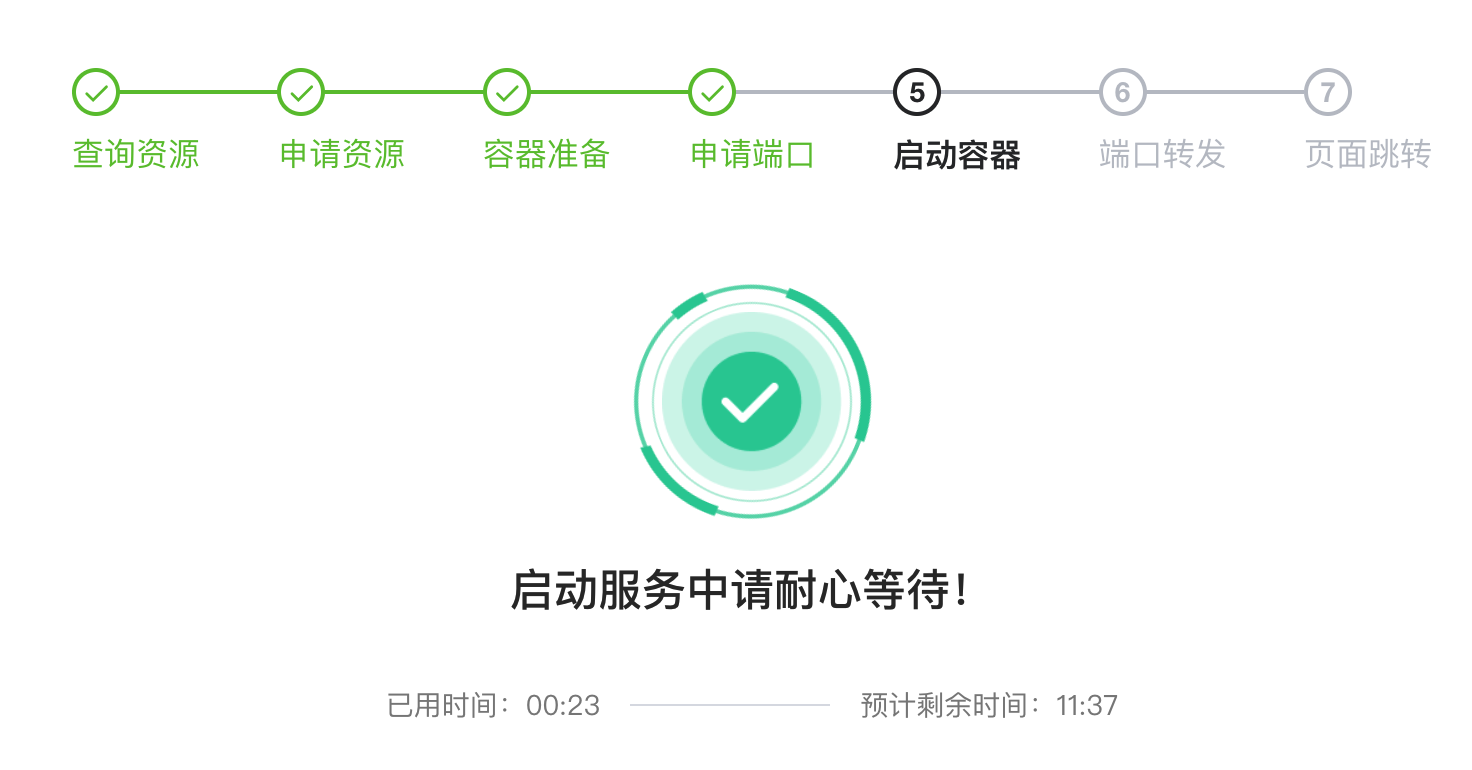 AI 算力基础：存储
针对 AI 平台需求建设高性能全闪存储
容量性能：200TB全闪存硬件基础
架构创新：公共数据（数据集/模型/镜像分层）与私有空间的协同设计
效能提升：相较本地计算集群数据访问的性能提升至少 3 倍
高性能分布式并行存储系统
管理和用户服务节点
IB业务通讯网络/200G
管理网络/1G
科学计算+AI应用开发、调试和优化
大模型智能算力+科学计算
生态
CUDA
FP64+FP32+FP16等
生态
CUDA
FP32+FP16等
芯片
Nvidia GPU
芯片
海光DCU
AI 数据/数据集
高能物理文本数据：
领域知识数据集：来自8个高能物理相关领域的知识问答对~200亿tokens
逻辑推理数据集：粒子衰变模式分析等多步骤的问题求解流程
代码实现数据集： BOSS、ROOT等高能物理相关代码数据
高能物理科学数据：
粒子对撞径迹数据集，体量约20 GB
粒子对撞喷注数据集，体量约190 GB
光源数据
增材制造数据集：包含金属增材制造中的气泡等缺陷演化数据。用于进行增材制造过程中的缺陷、性质演化的可视化分析 ~12 k张图片
CT成像数据集
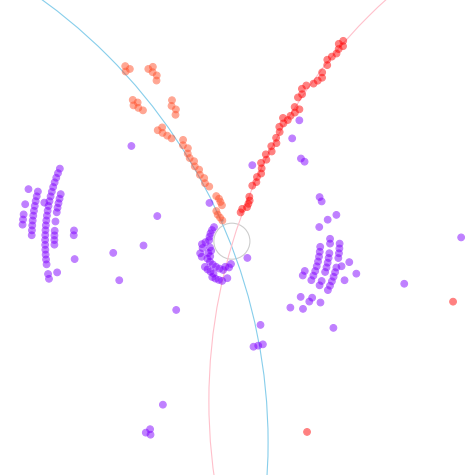 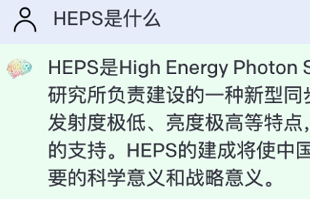 领域知识数据
粒子对撞径迹
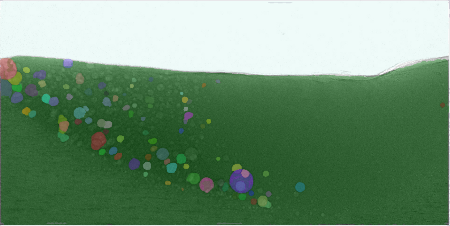 增材制造数据
[Speaker Notes: AI agent refers to a system or software that can make autonomous decisions or perform actions on behalf of its users or other systems based on its knowledge, programming, environment, and inputs.]
AI 框架/模型、科学软件&工具
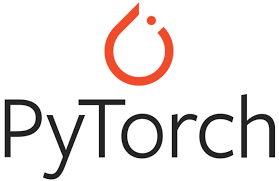 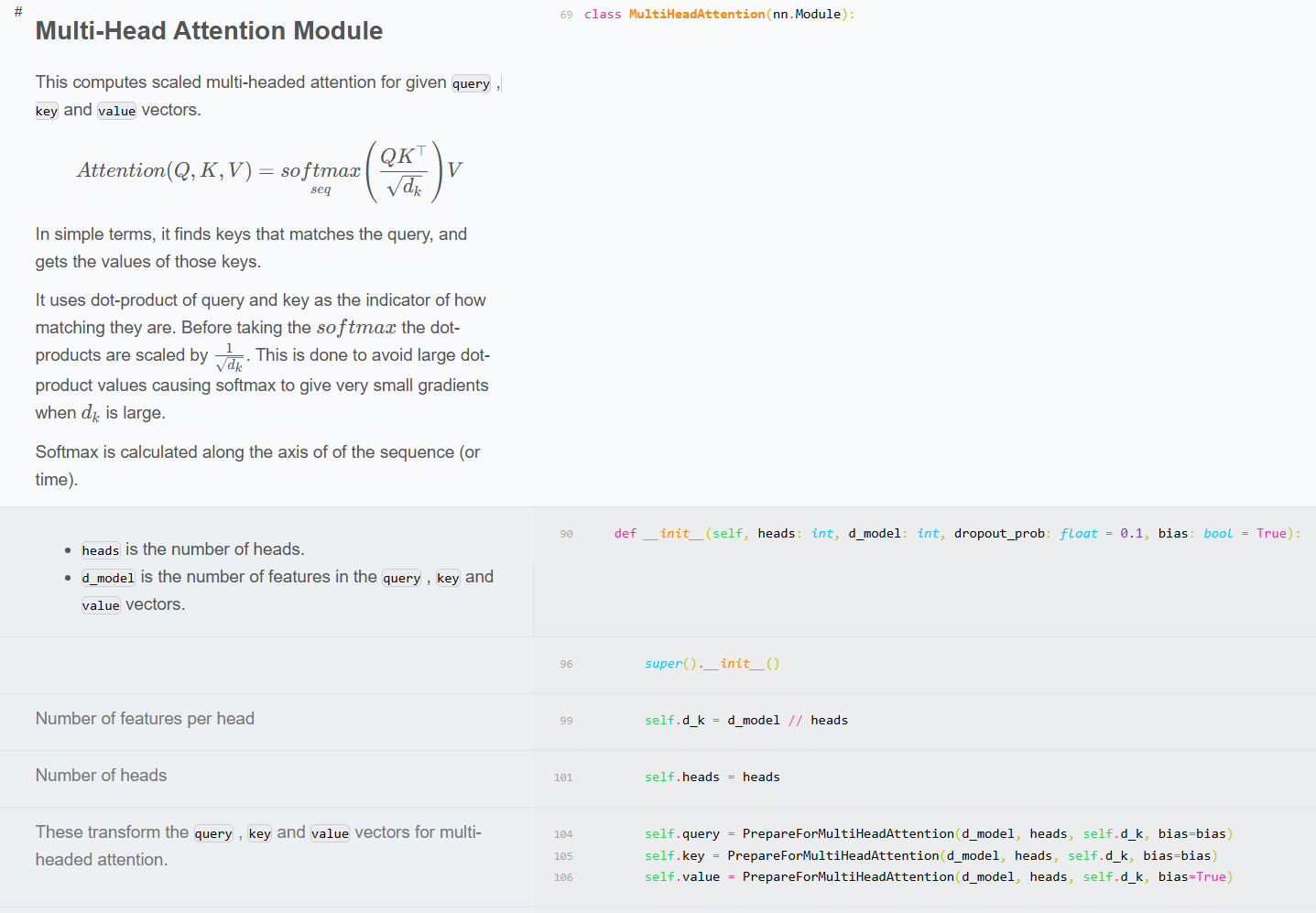 AI框架
Slurm(资源)+kvm(环境)+conda(软件包管理)
Pytroch，tensorflow, …
模型快速复现
FCN，CNN，transformer，VIT
科学模型：
SAM(分割一切)，PtychoNN(叠层成像重建)
ParticleNet&ParT(粒子鉴别), PointNet (事例重建)
大语言模型：
gpt-4, gpt-4o, gpt-4o-mini, gpt-o1(推理)
llama 3, Qwen
Deepseek-v3, deepseek-R1, 蒸馏模型
Xiwu
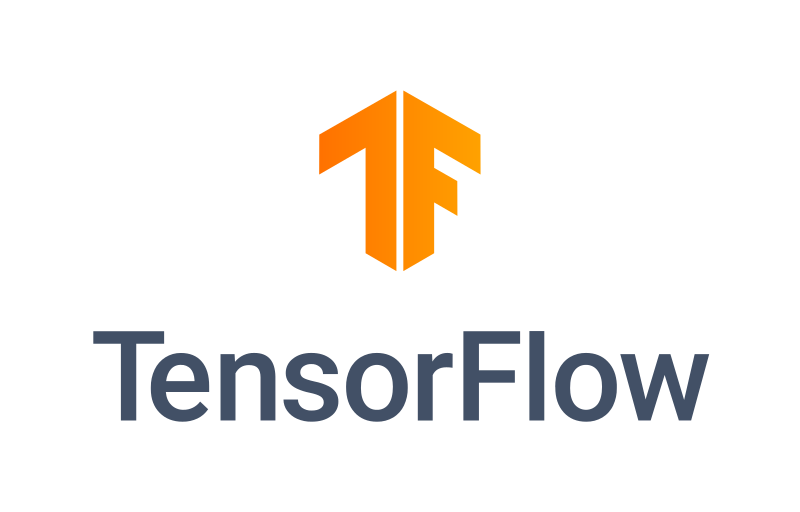 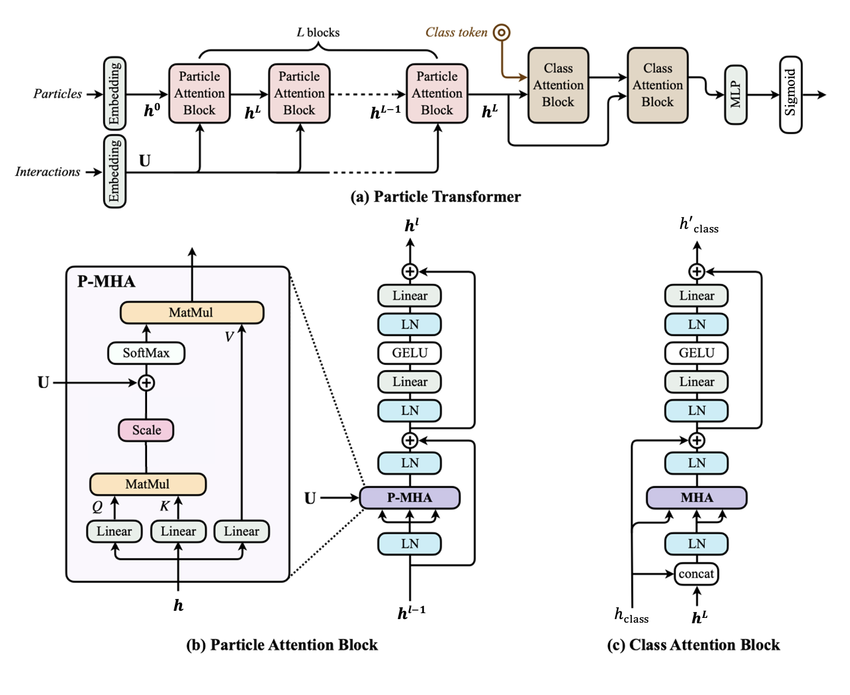 [Speaker Notes: AI agent refers to a system or software that can make autonomous decisions or perform actions on behalf of its users or other systems based on its knowledge, programming, environment, and inputs.]
AI 服务
提供用户在浏览器端申请和使用算力资源
提供用户多种虚拟开发环境，可自行定制
对用户而言：独立的开发和训练服务器
提供多种公共训练数据集，支持用户自行上传数据集
用户通过开发环境绑定数据集完成模型训练微调以及部署
当前服务 IHEPAI 组 >70 个用户
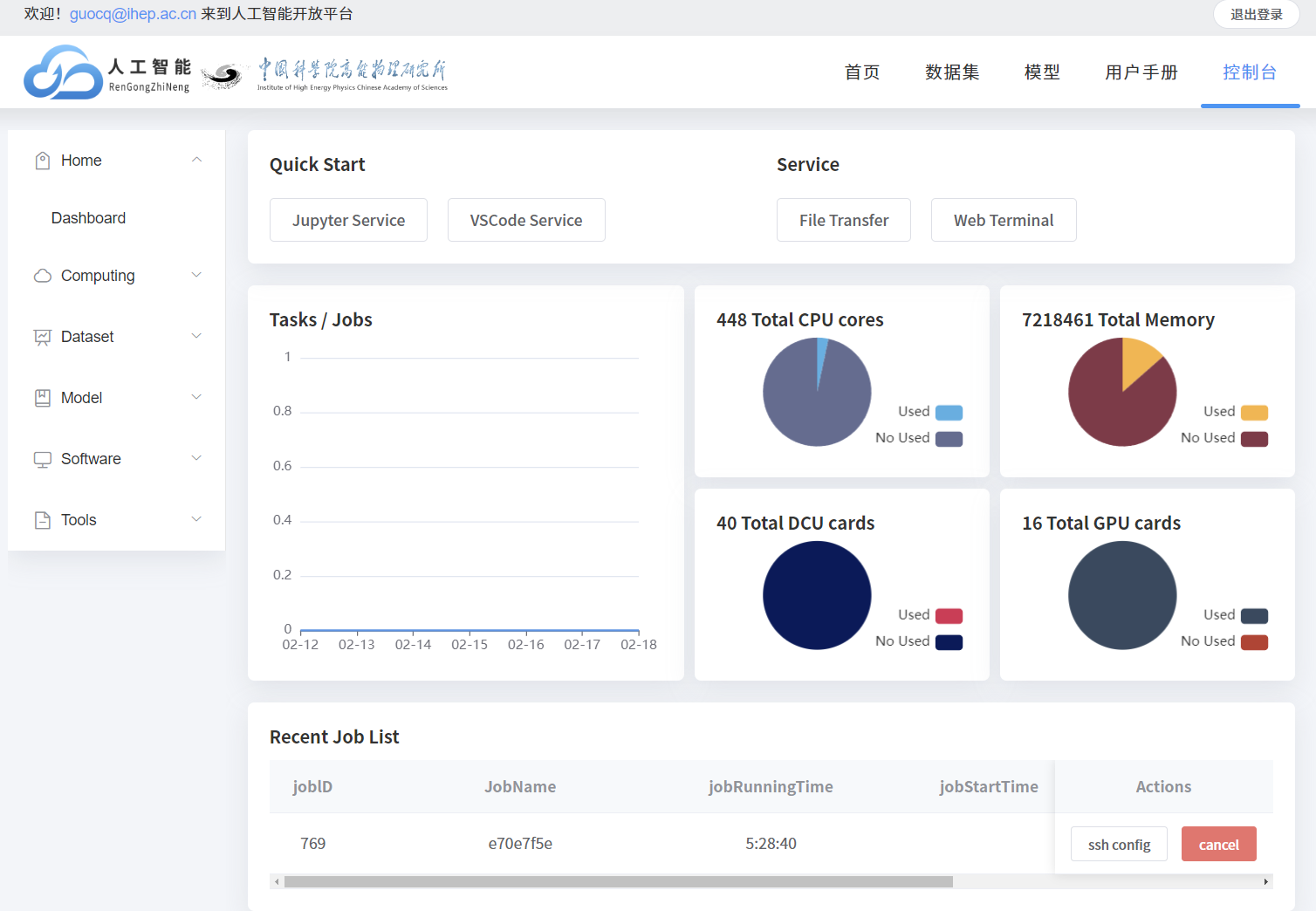 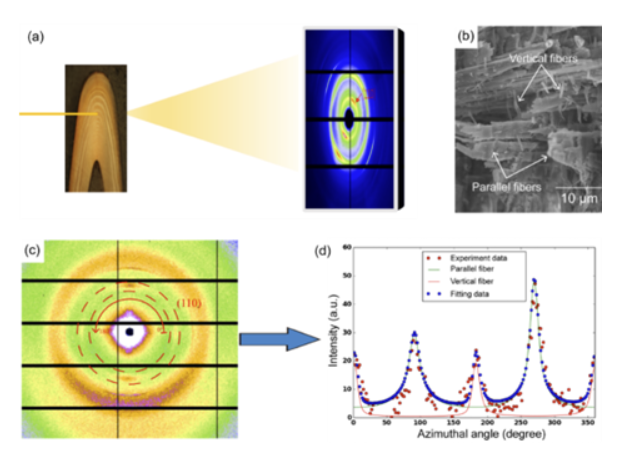 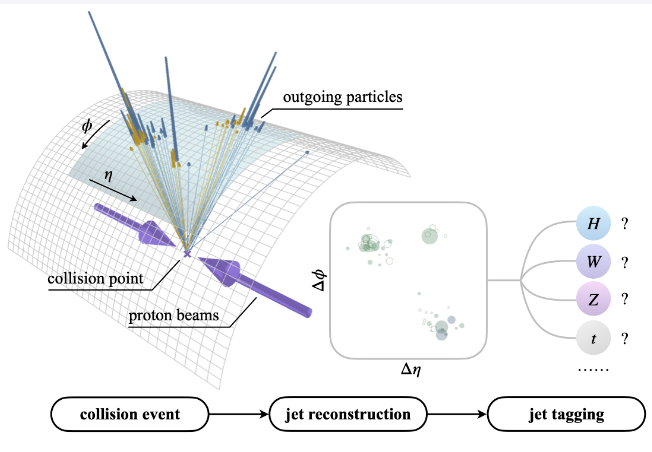 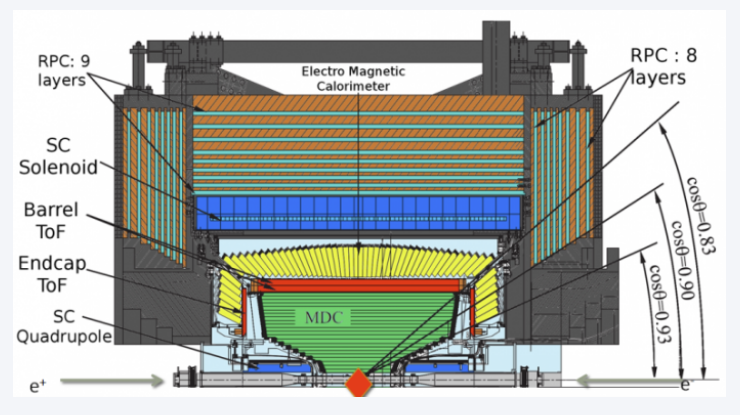 JetClass喷注标记数据集
高能X注线衍注纳米纤维取向数据集
BESIII径迹重建数据集
一站式人工智能支撑环境
AI 服务
自研分布式部署框架，实现对先进AI算法模型和科学软件工具的直接调用。
大语言模型：ChatGPT, GPT-4, Xiwu, etc
科学软件：BOSS，Daisy
AI算法模型：SAM，ParticleNet&ParT, PtychoNN
科研工具：PDF解析，PDF翻译，论文润色，科研绘图，etc
AI 应用：HaiChat、Dr. Sai、天文警报信息汇集平台、overleaf助手、zotero助手、vs代码补全， etc
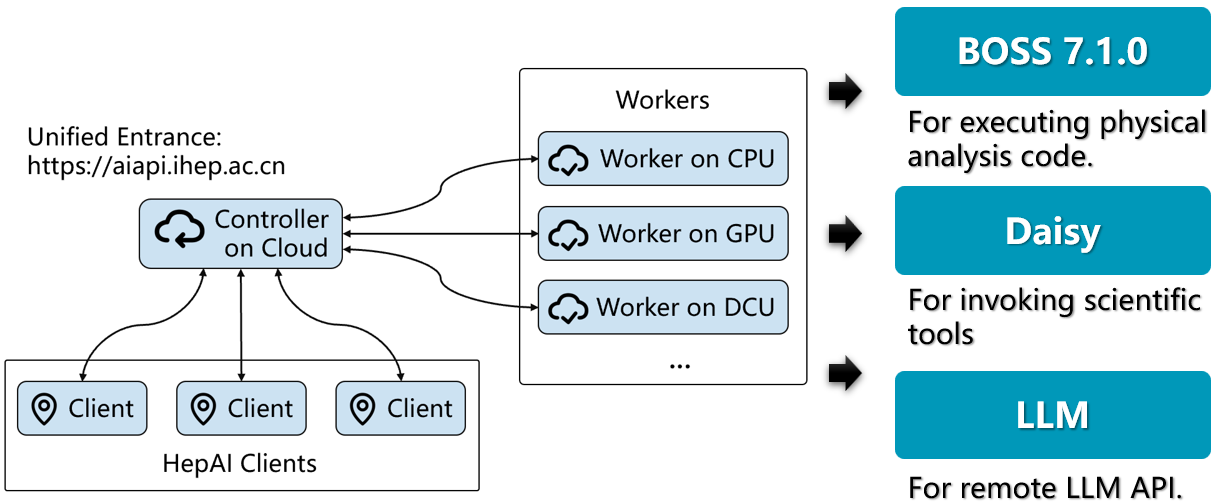 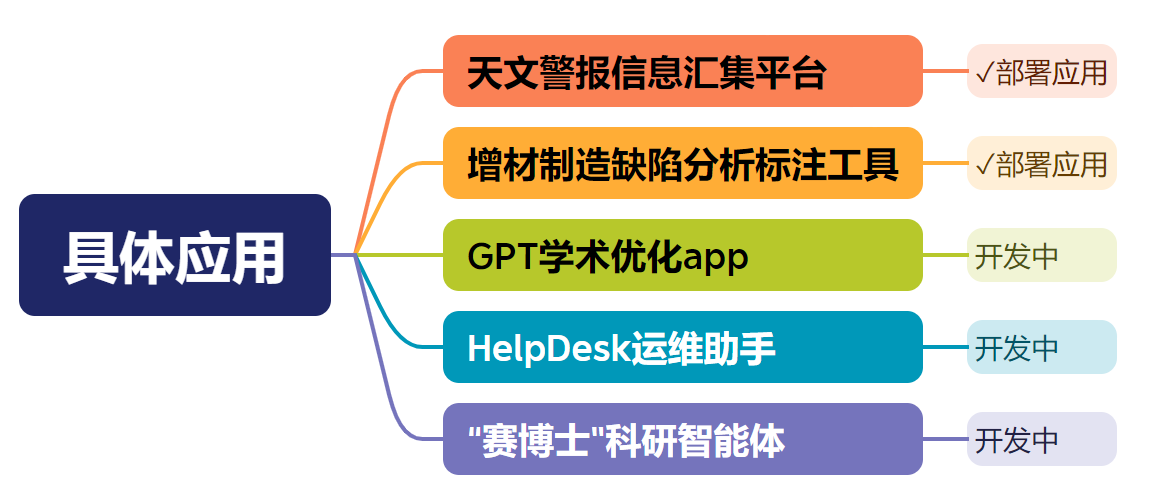 通过HepAI-MaaS(Model as a Service)服务加速AI模型的应用创新
旧模式：基于AI模型进行应用开发时，需要下载代码、模型、考虑算力、解决环境依赖等问题。
新模式：基于HepAI-MaaS服务，使用API-KEY直接调用AI模型，而无需考虑算法部署、算力资源等问题。
高能物理人工智能平台
人工智能平台能加速多学科场景下的科学研究，简化模型迭代和流动，是发展AI算法和应用的共性基础设施。
https://ai.ihep.ac.cn
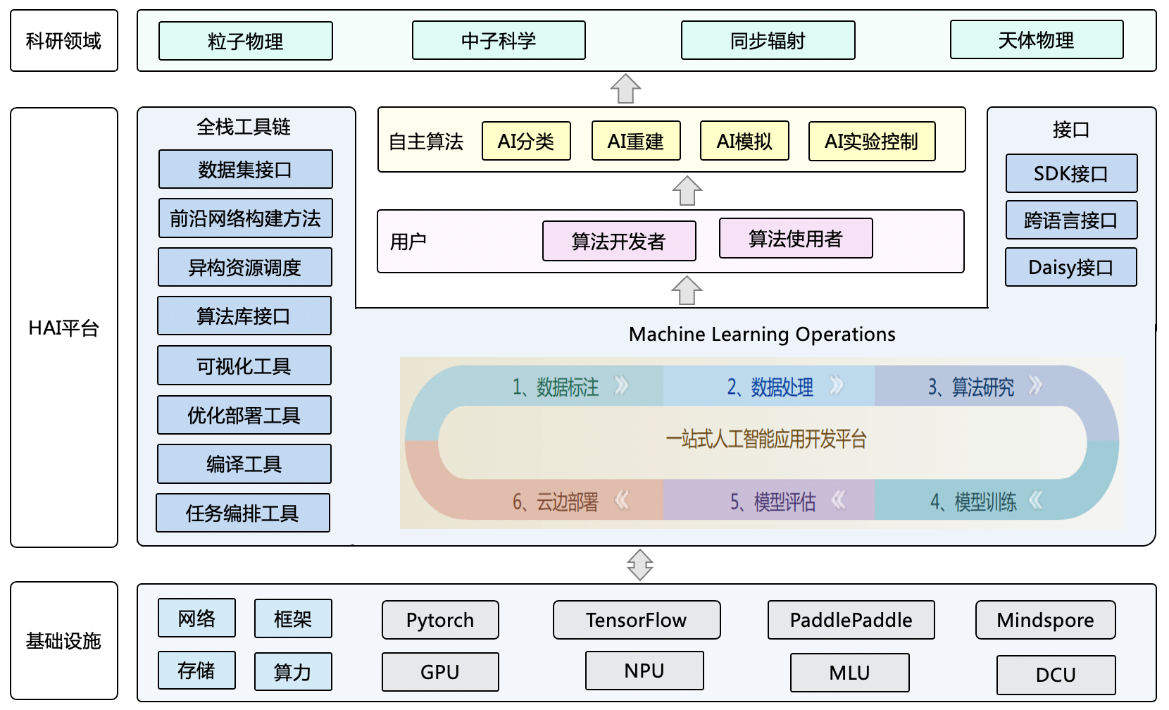 人工智能平台本身是软件系统，承载AI算法模型，接入AI算力，打通数据通道。

人工智能平台不仅仅是一个单纯的算力平台
算法：集成支持、自动化、优化、更新、维护
数据：管理、处理、安全
算力：资源优化
培训、共享与合作
HepAI平台架构
应用效果--发布AI服务
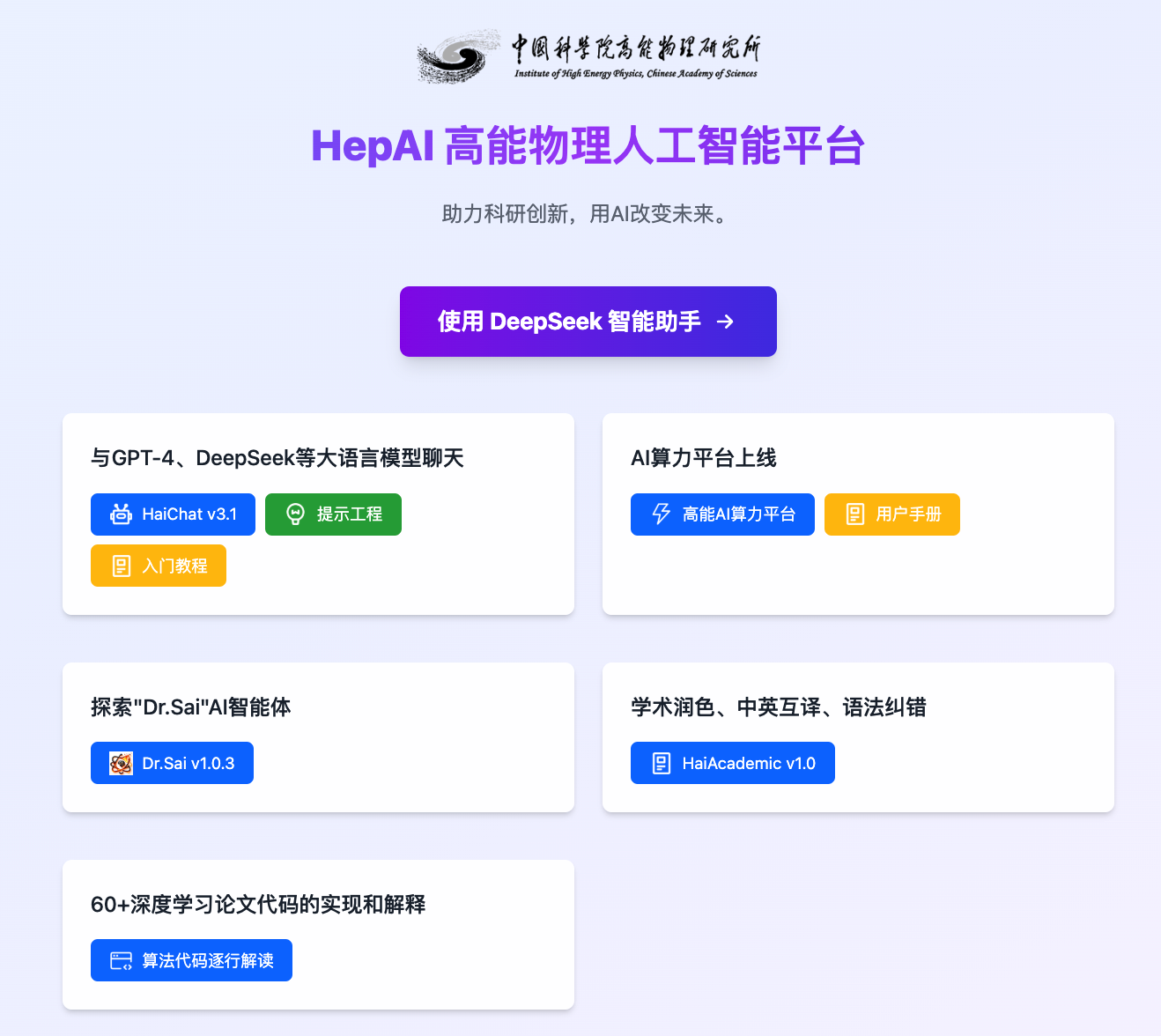 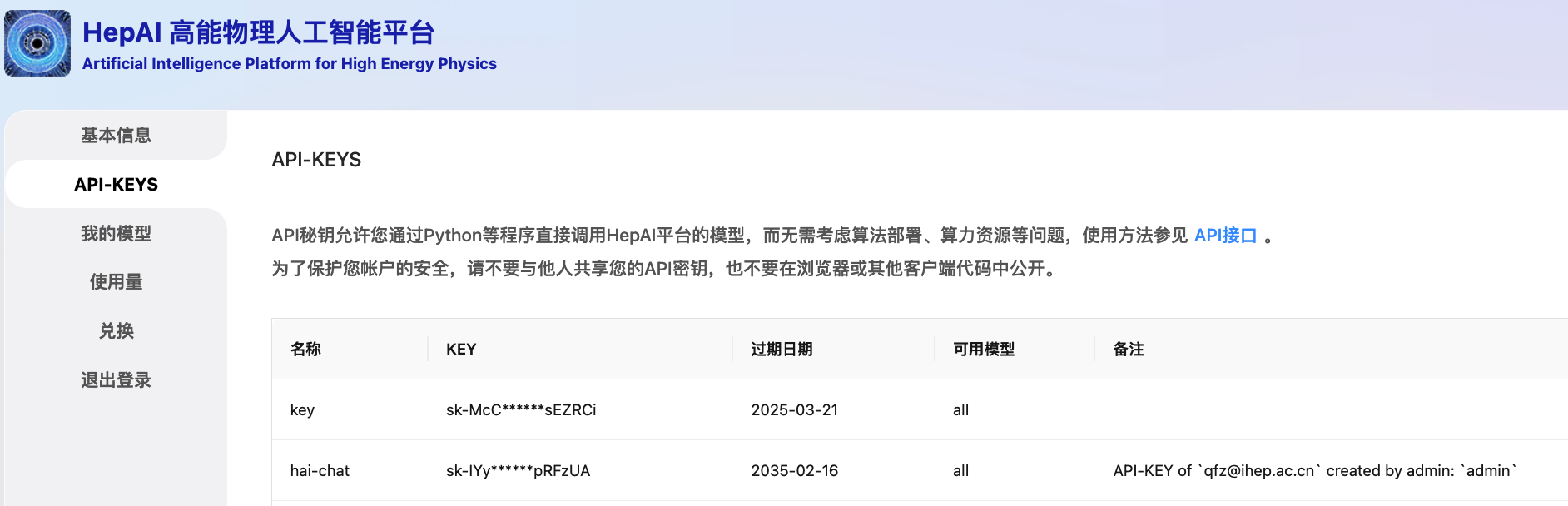 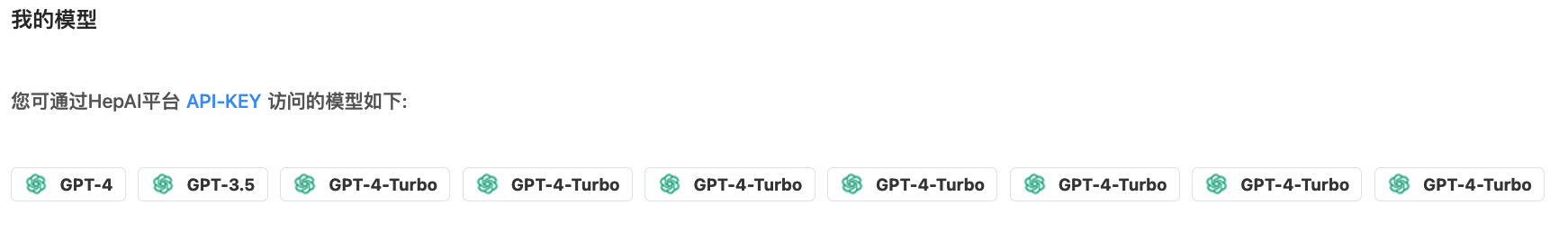 30天日均活跃用户突破900人
https://ai.ihep.ac.cn
应用效果—升级 HaiChat
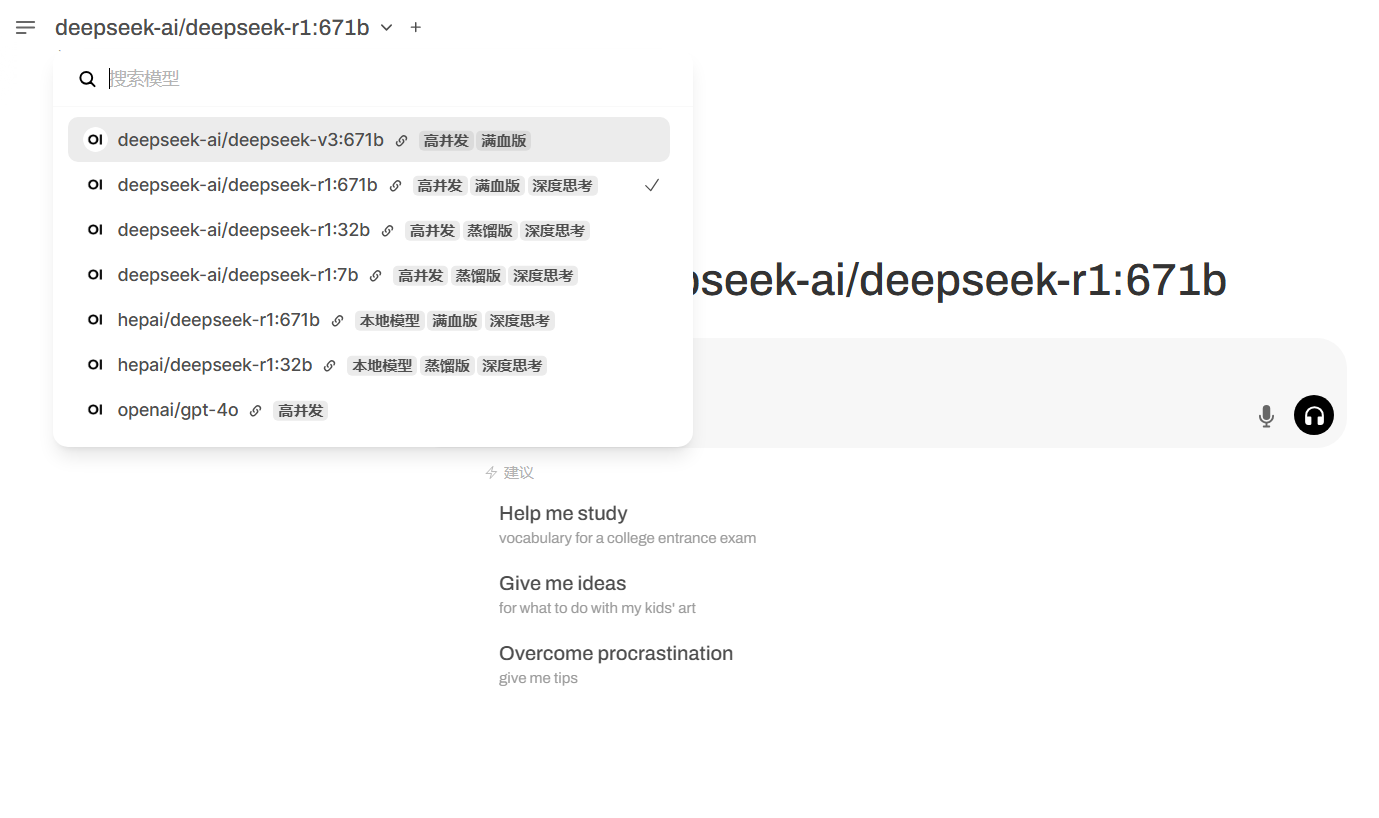 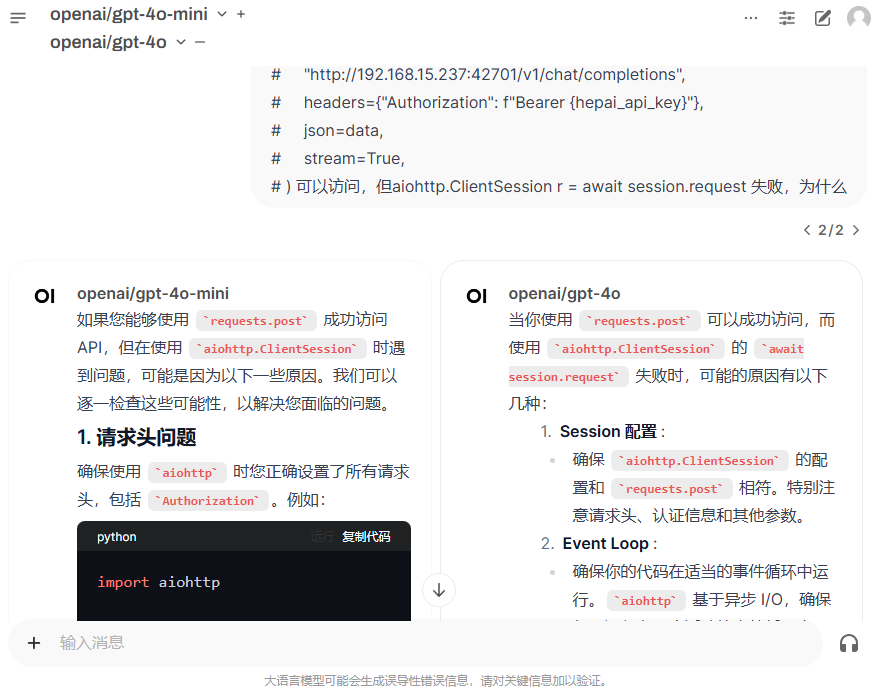 https://haichatv3.ihep.ac.cn
应用效果--发布论文润色服务
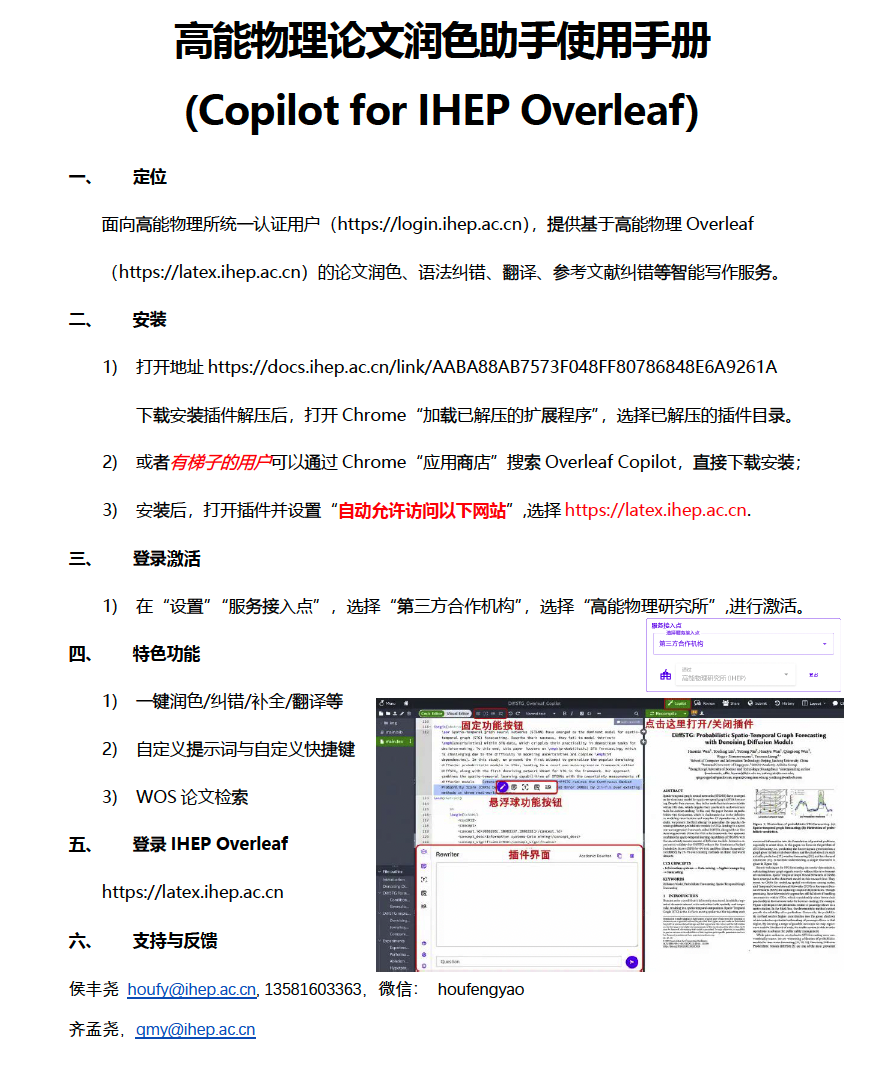 Hai-academic
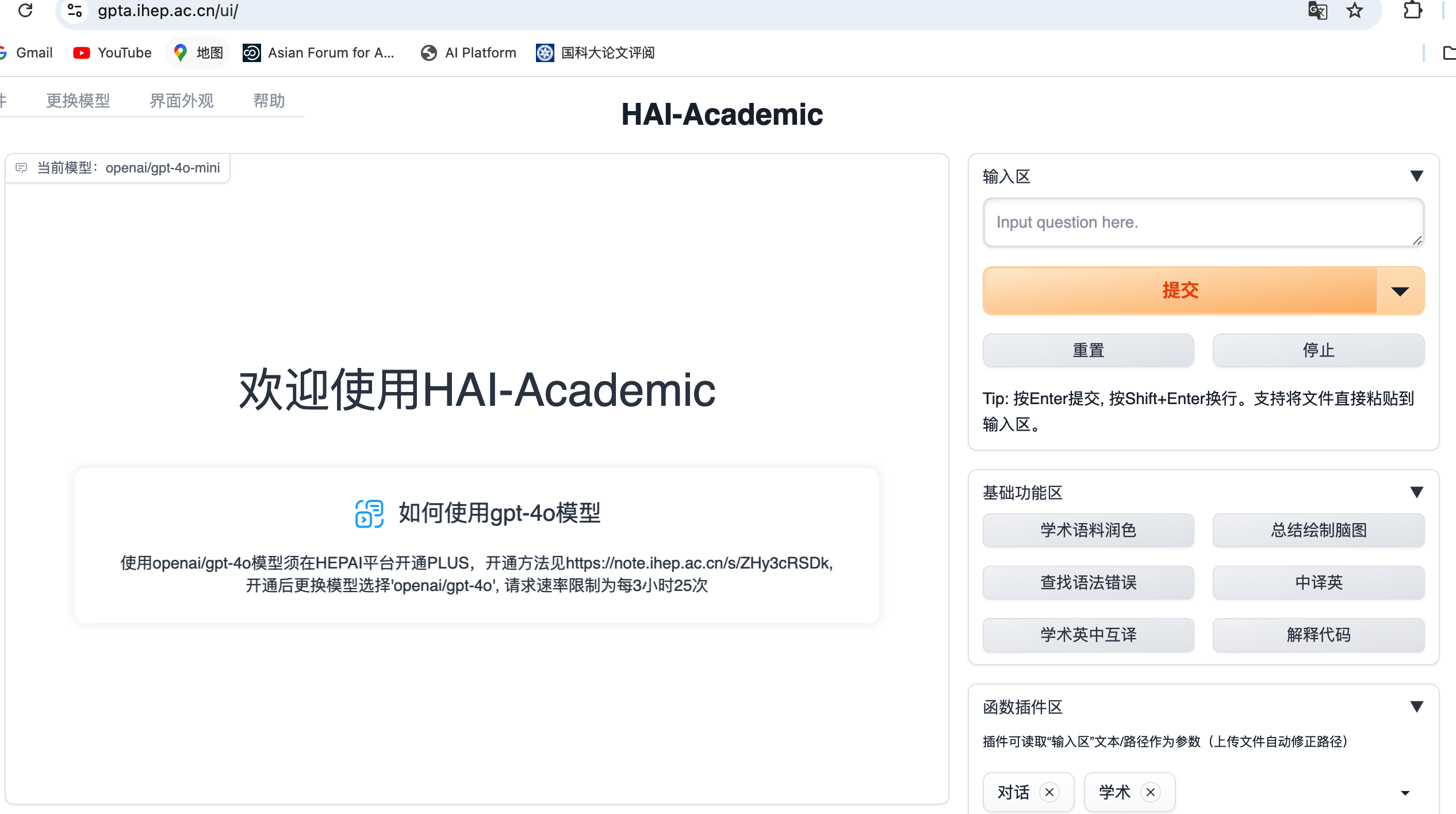 应用效果– 赛博士智能体升级
Dr. Sai-BESIII
服务于BESIII合作组用户，超过100人使用
Coder：领域代码生成
Tester：调用BOSS(BESIII离线分析软件)执行分析
绘制信号直方图
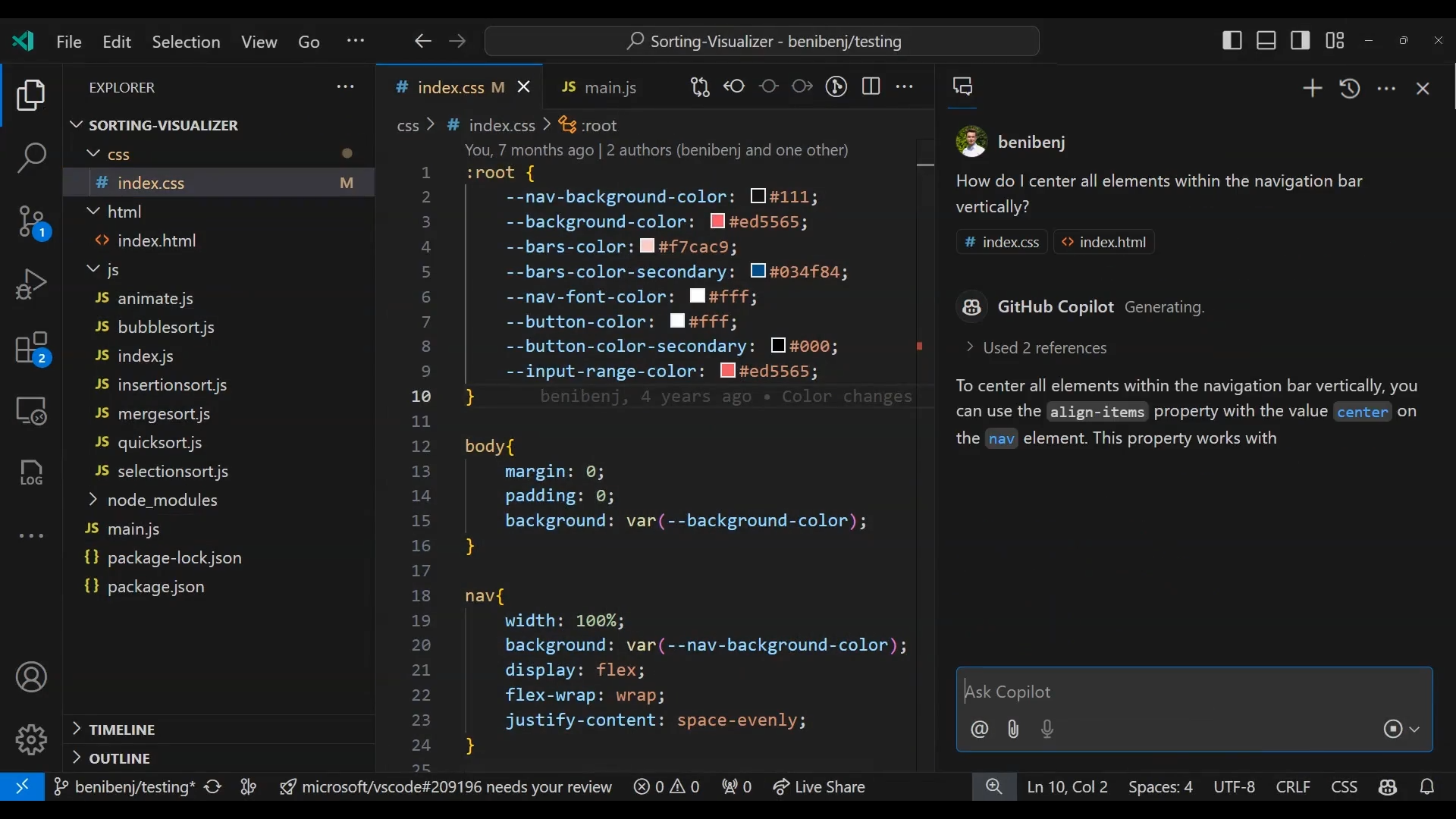 代码生成
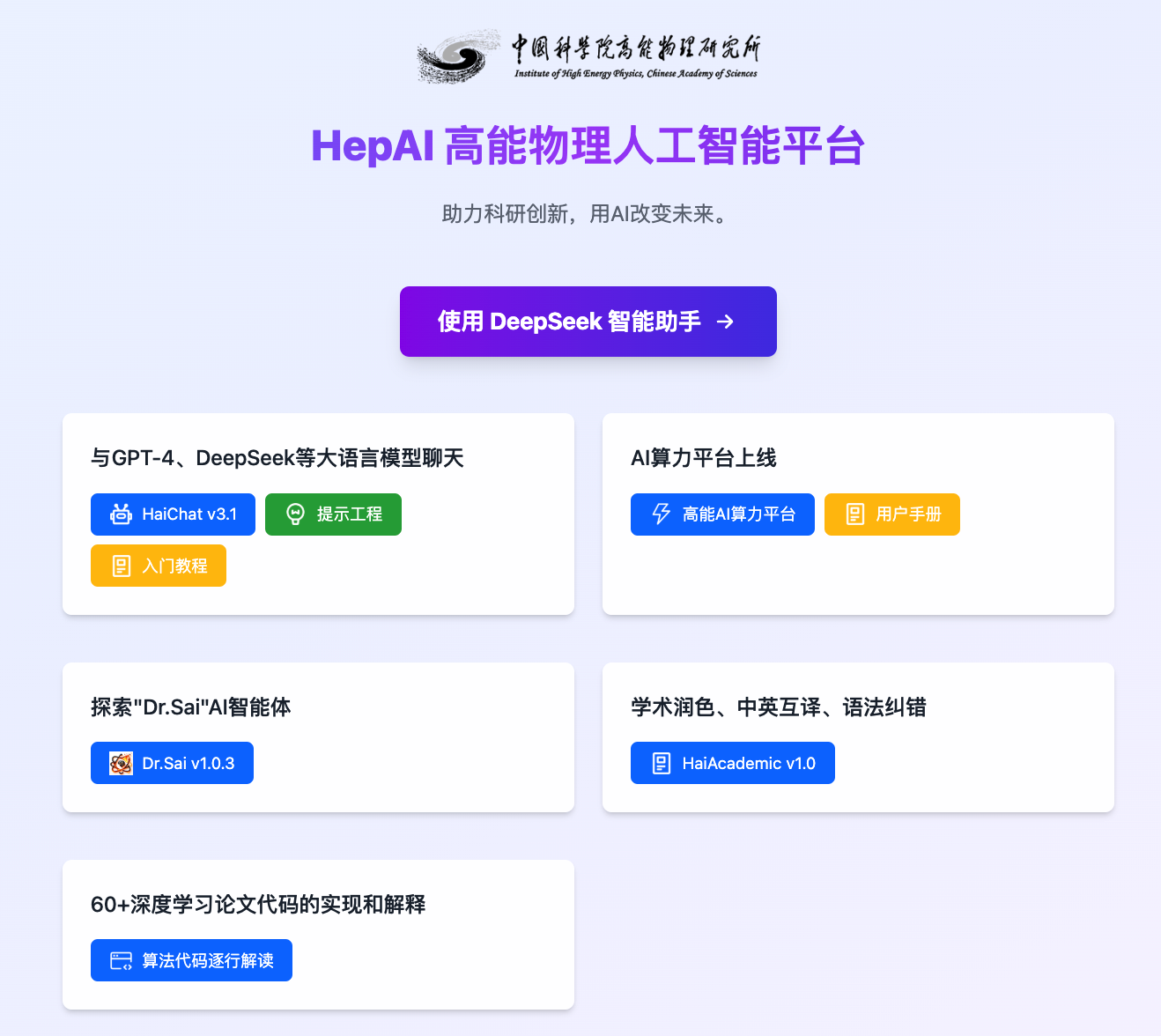 培训、共享与合作
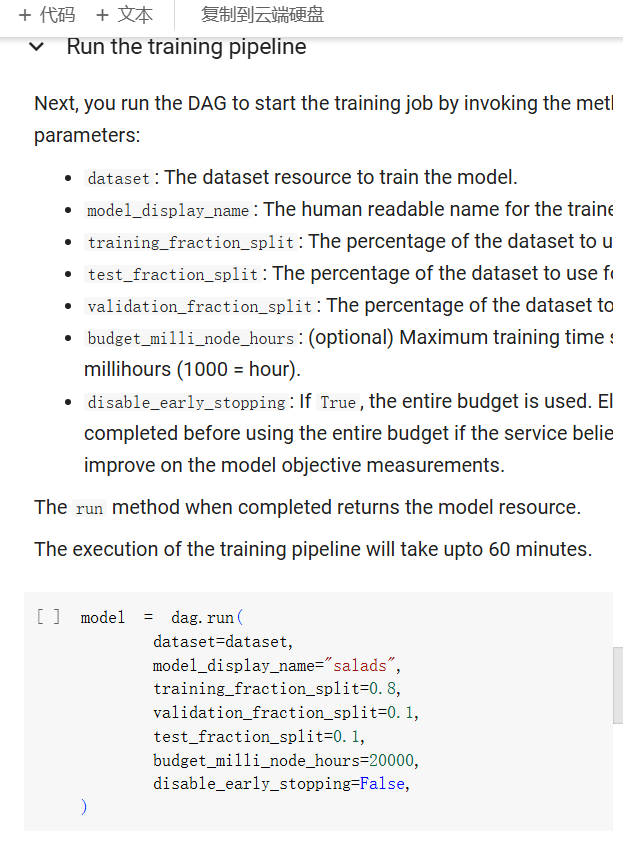 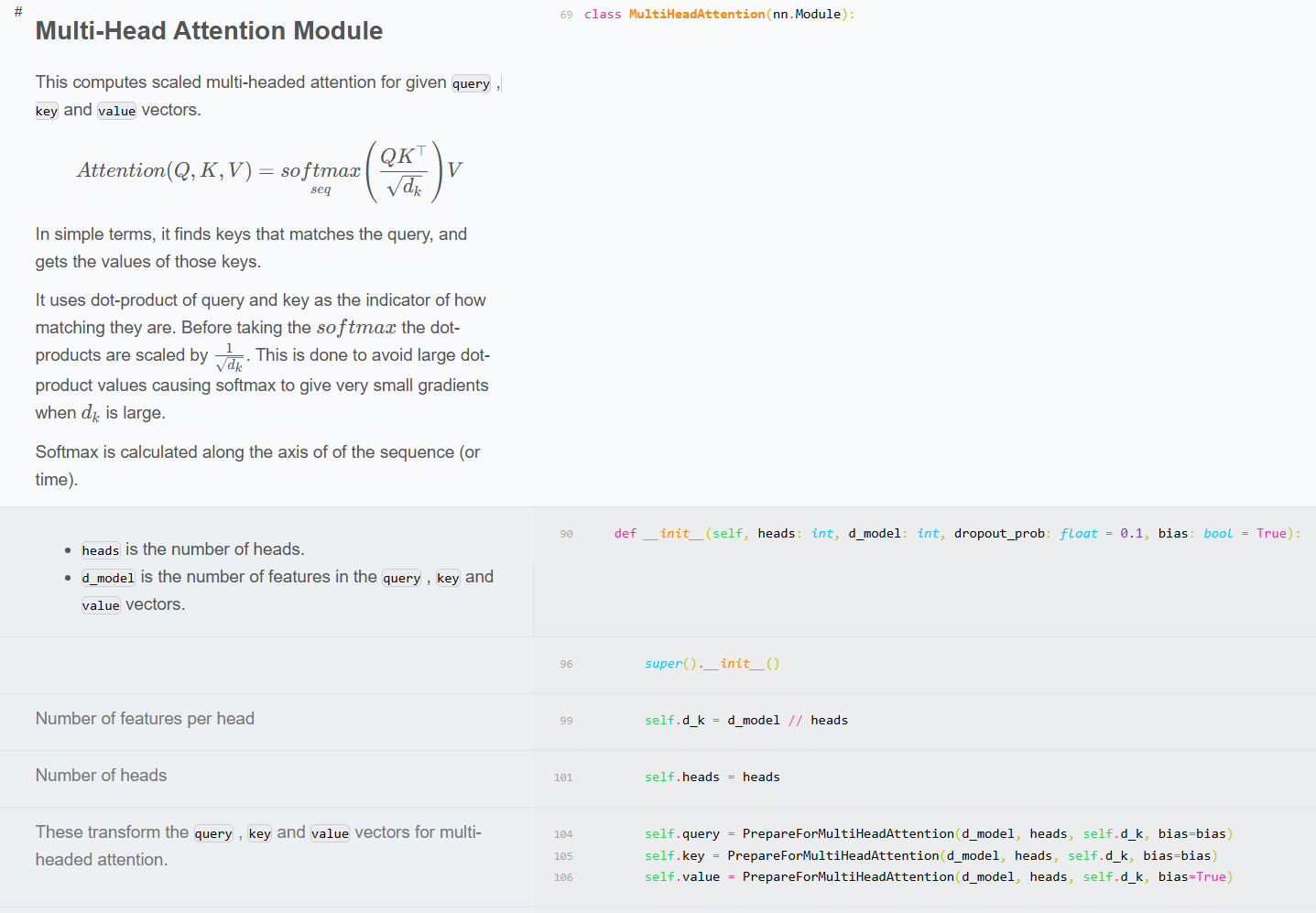 代码逐行解读
代码快速复现 
代码托管
Gitlab

讲座、报告
ML研讨会
公开课程
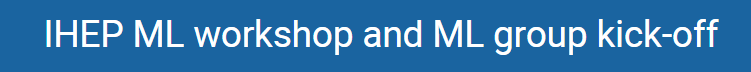 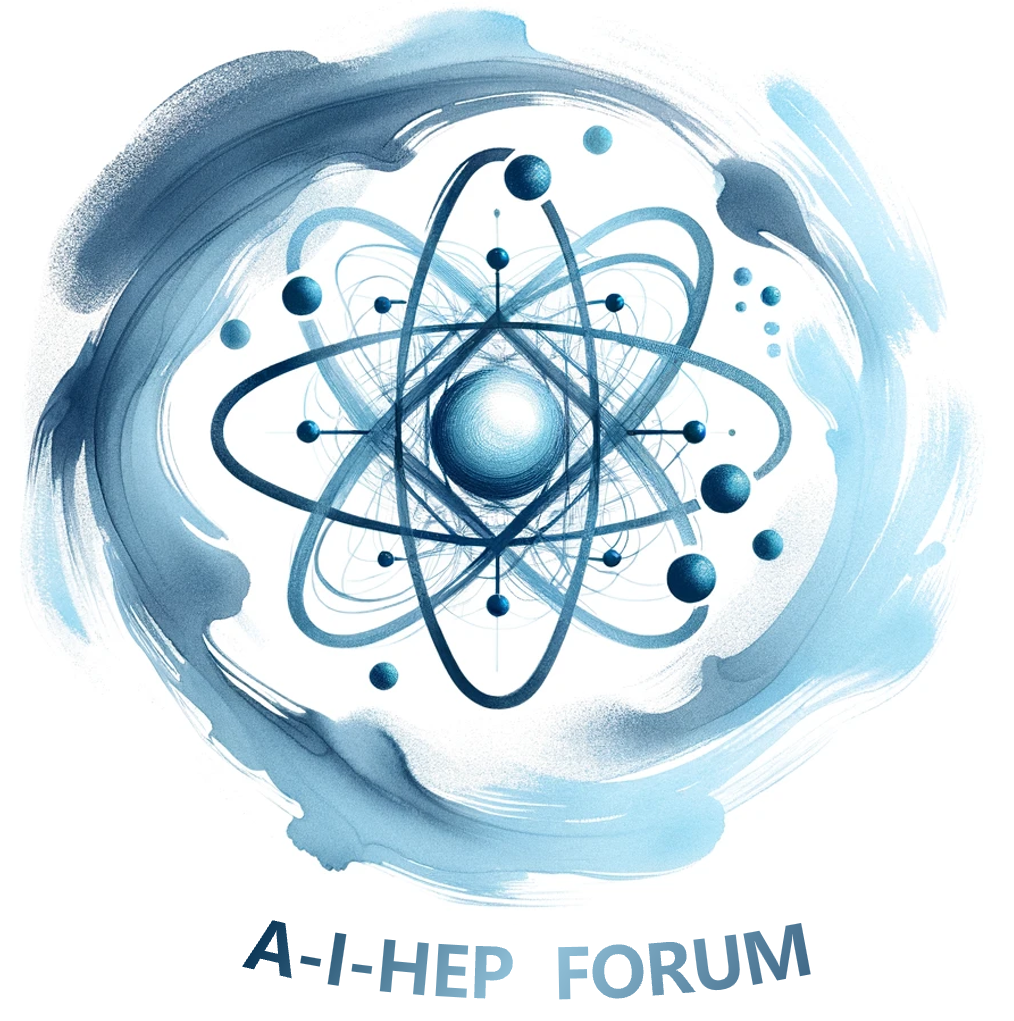 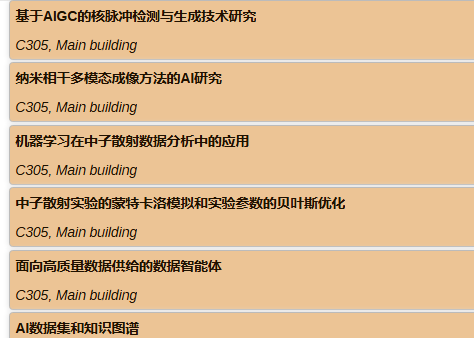 总结
所公共AI平台：一站式人工智能开发和创新平台
提供AI共性基础服务：算力、数据、算法
提供 autotrain 模式：将一些固定的训练过程打包成流模式，通过在页面勾选参数，实现用户在浏览器端一键训练模型，一键部署模型
增加算力资源，提升模型吞吐效率，提高用户使用感受
增加更多模型，加强平台推广

在资源能力、模型能力、开发环境、用户交互等需要持续提升
目前主要面向所人工智能合作组提供服务，计划 2025 年 3 月正式面向全所发布
Thanks
Web算力调用-训练gui
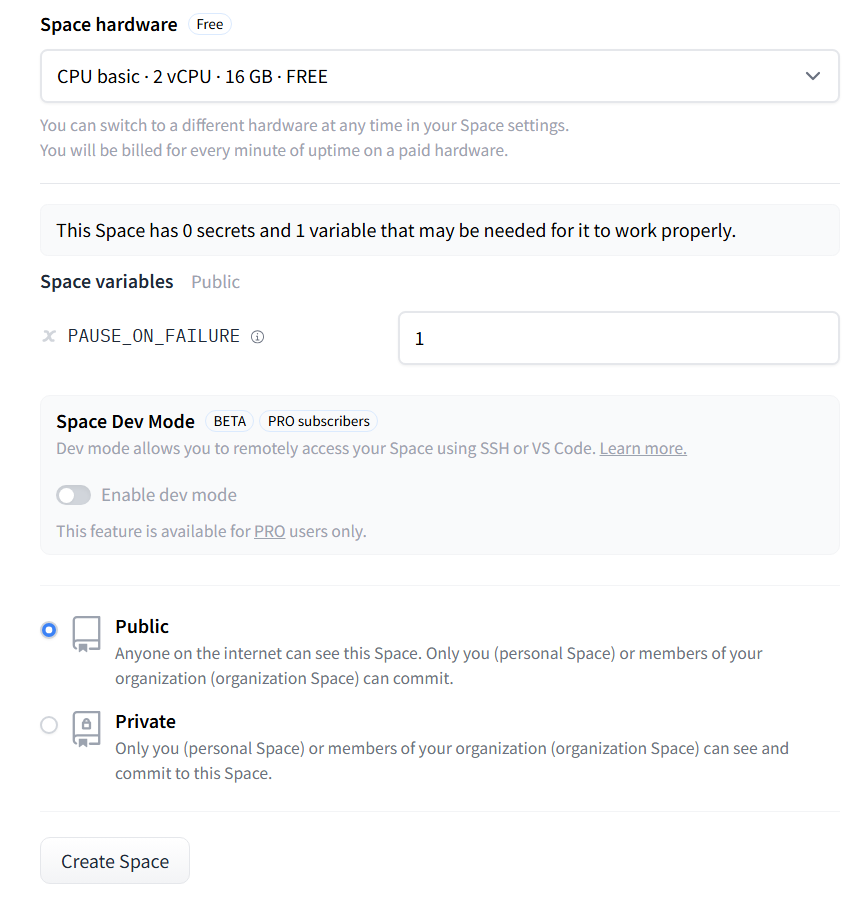 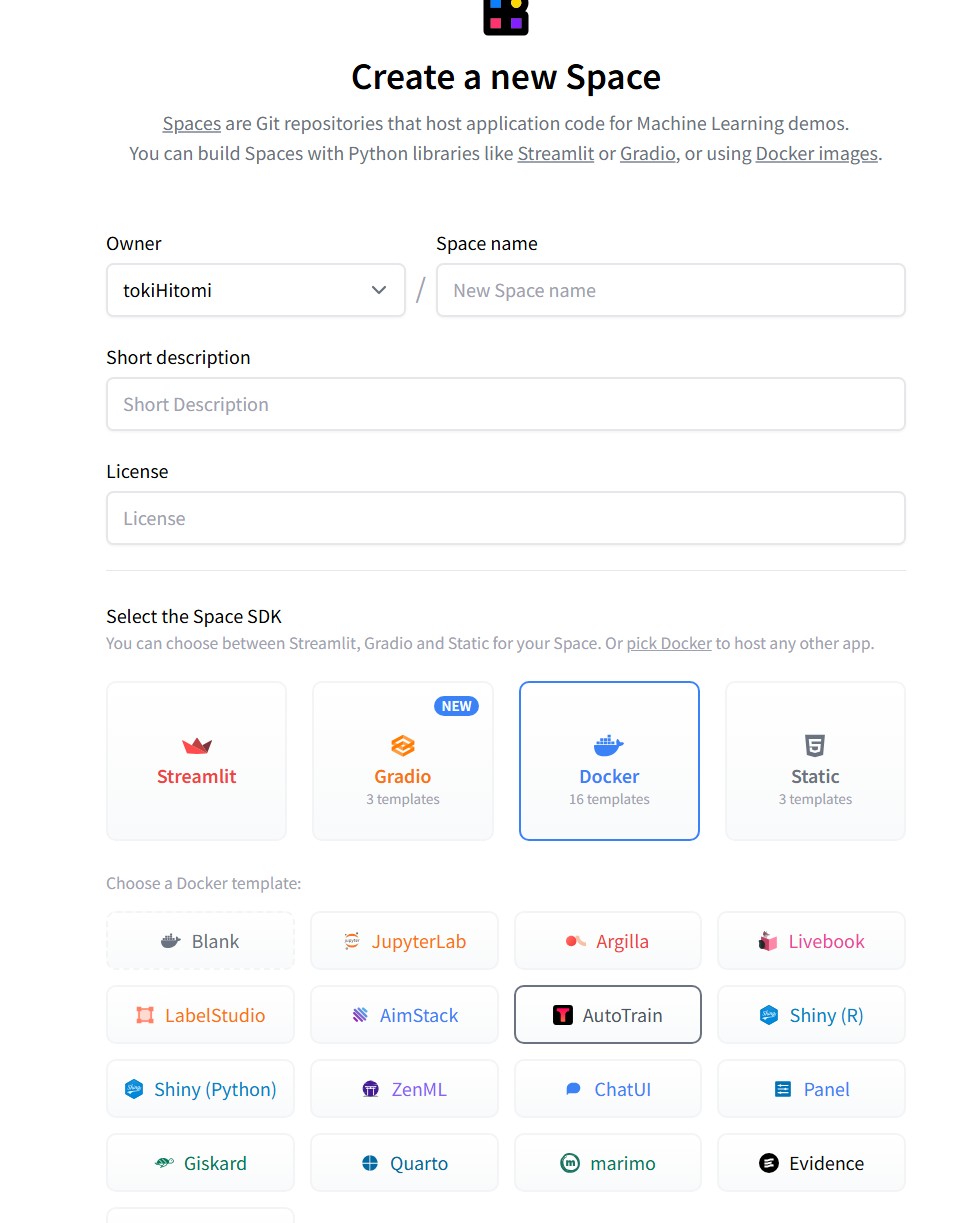 [Speaker Notes: AI agent refers to a system or software that can make autonomous decisions or perform actions on behalf of its users or other systems based on its knowledge, programming, environment, and inputs.]
模型训练
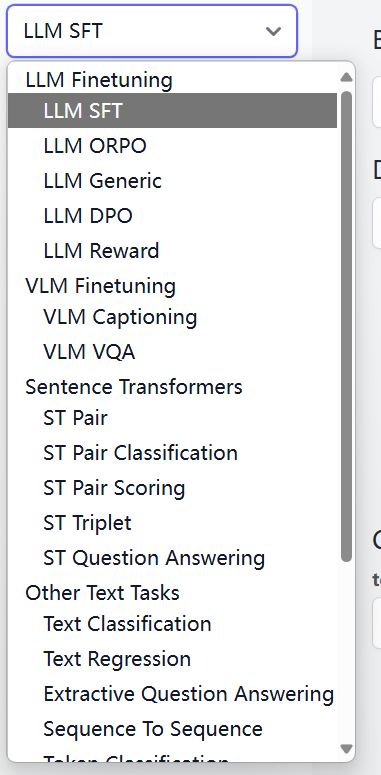 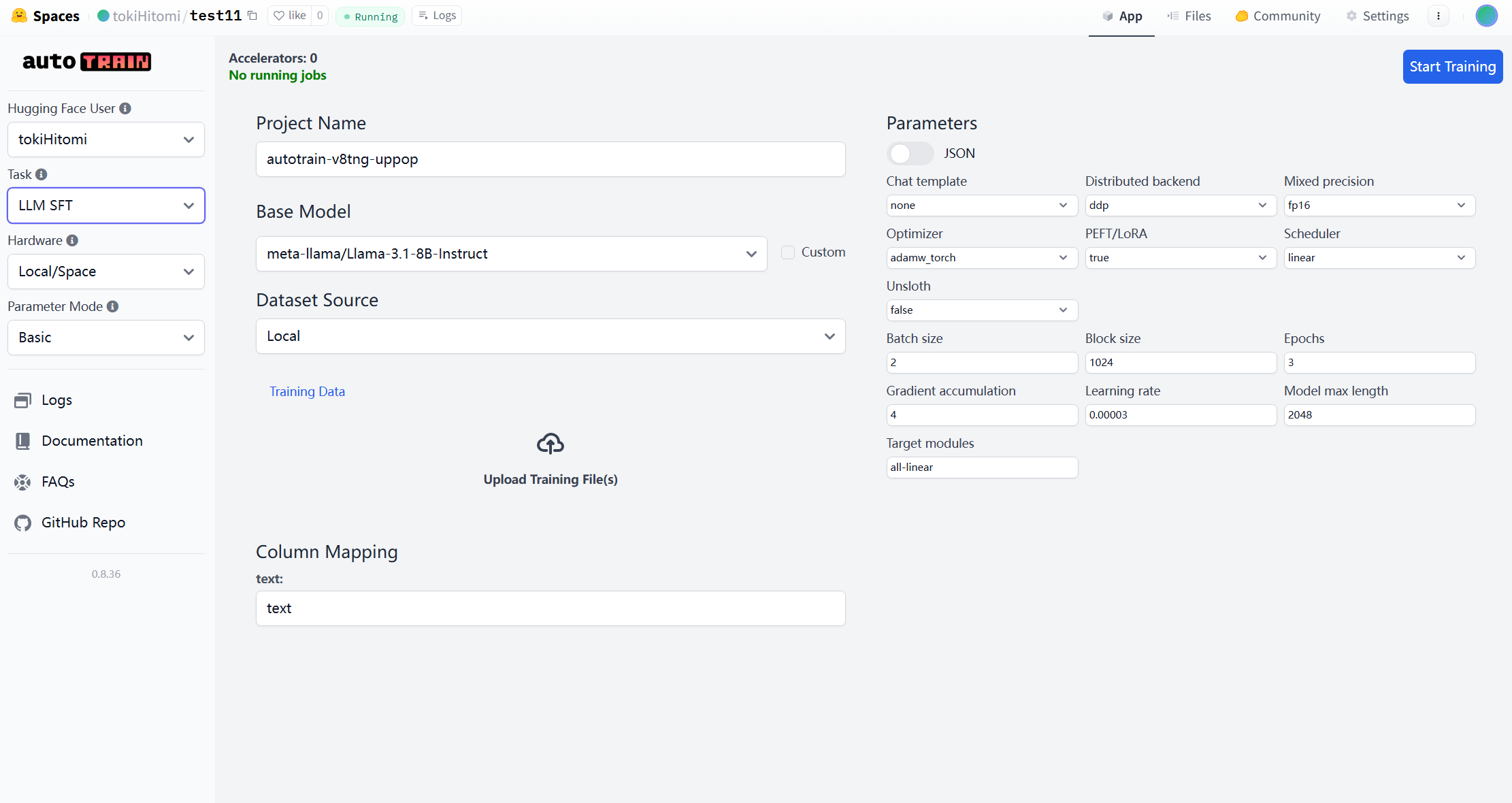 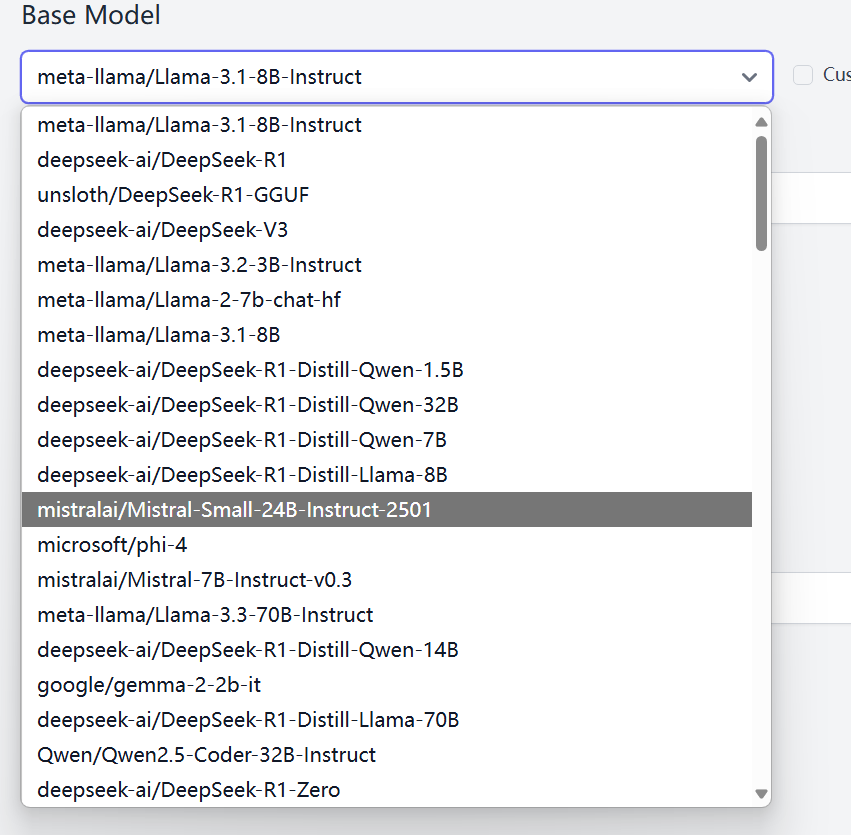 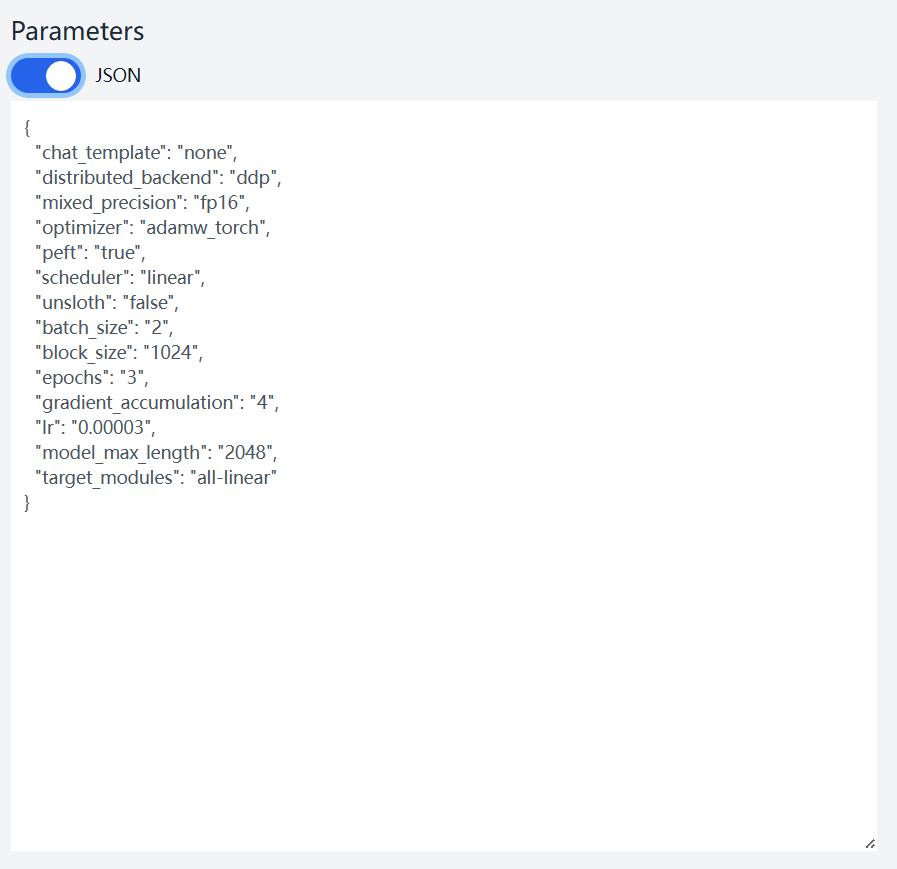 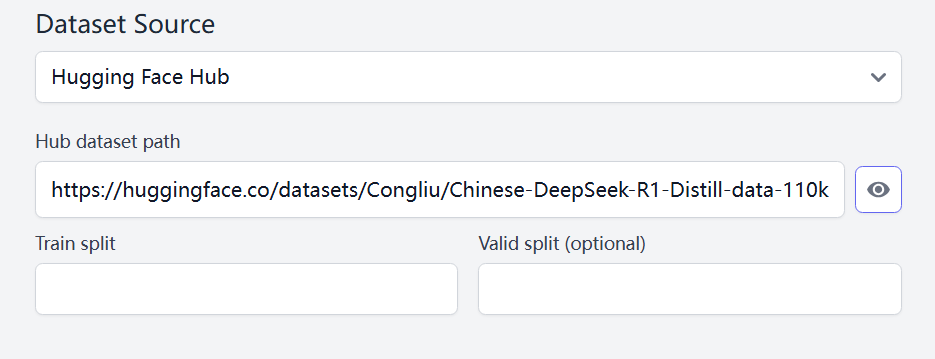 [Speaker Notes: AI agent refers to a system or software that can make autonomous decisions or perform actions on behalf of its users or other systems based on its knowledge, programming, environment, and inputs.]
模型训练结果
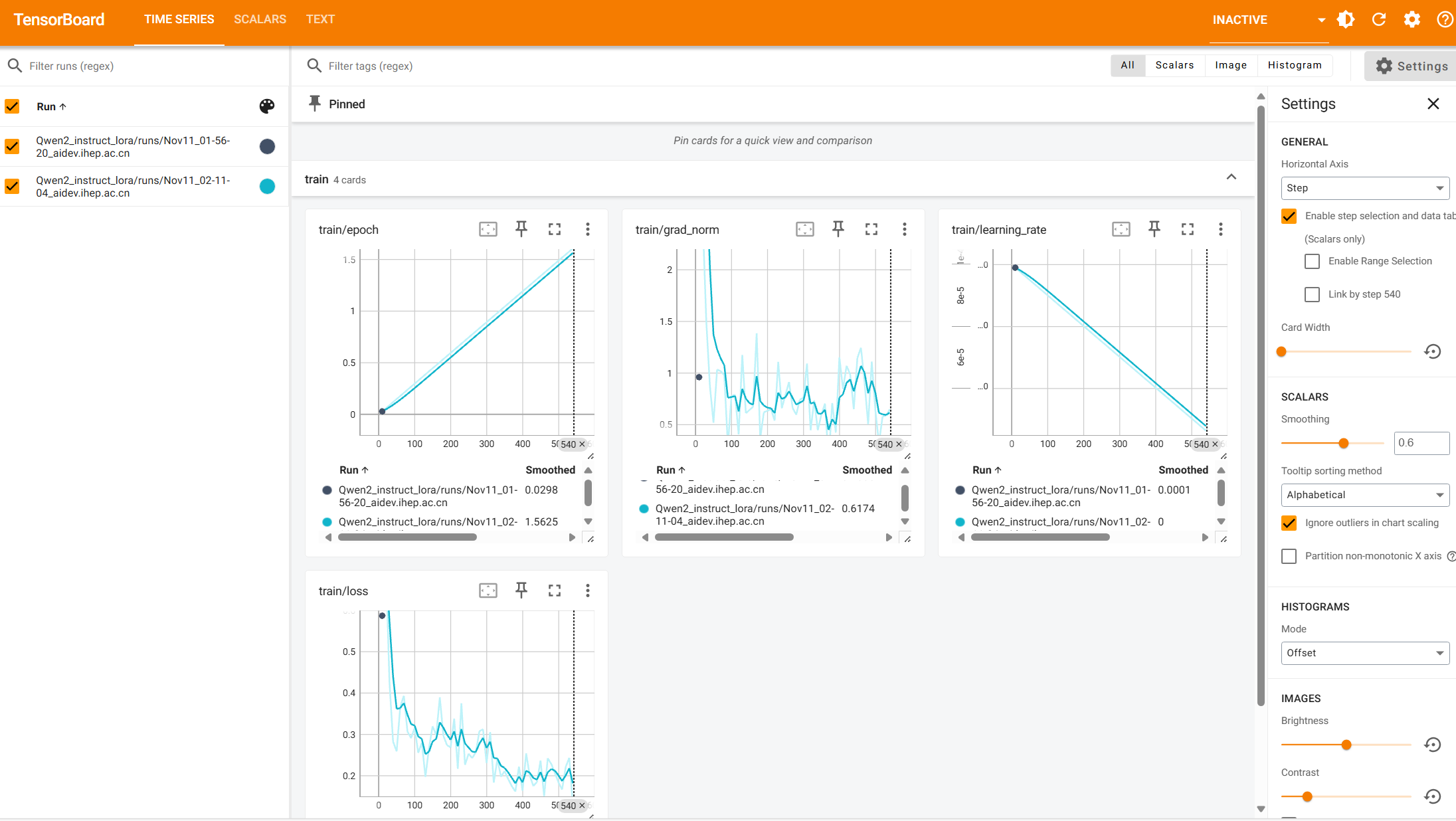 [Speaker Notes: AI agent refers to a system or software that can make autonomous decisions or perform actions on behalf of its users or other systems based on its knowledge, programming, environment, and inputs.]